Информатикаи информационно –коммуникационные технологии
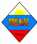 ЧТО ТАКОЕ ИНФОРМАЦИОННАЯ БЕЗОПАСНОСТЬ РЕБЕНКА?
Это состояние защищенности детей, при 
котором отсутствует риск, связанный 
с причинением информацией вреда 
их здоровью и (или) физическому, 
психическому, духовному, нравствен-
ному развитию.
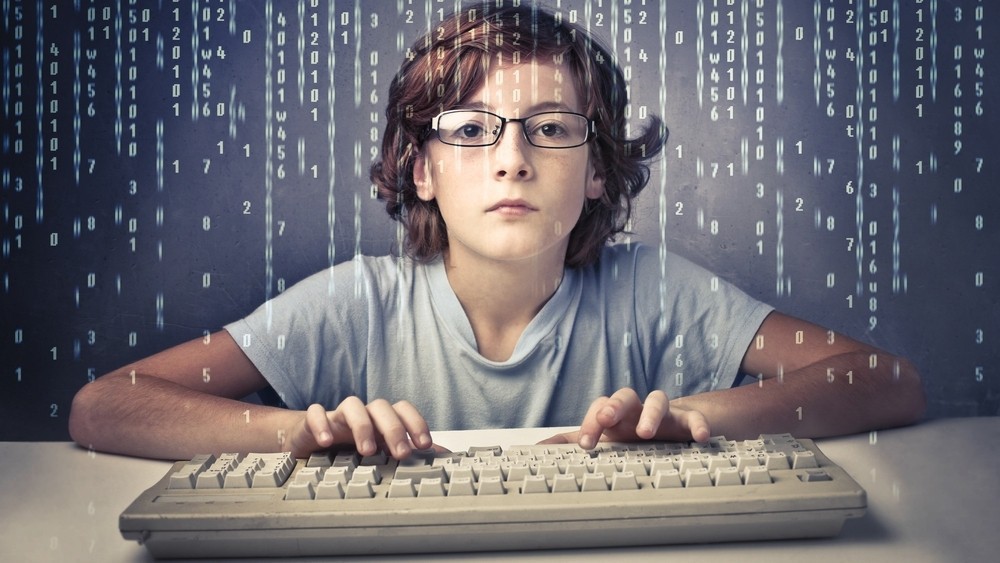 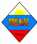 По данным  исследования Фонда Развития Интернет,
проведенного в марте  2009 года, были получены 
следующие данные
На вопрос «какой источник информации для тебя самый главный?» все школьники, участвовавшие в исследование , на первом месте поставили родителей. Интернет прочно занимает второе место как приоритетный источник информации. Учителя  у восьмиклассников и девятиклассников стоят только на третьем месте, т. е. Интернет уже стал авторитетнее учителя. 
	У старшеклассников Интернет поделил второе место вместе с учителями, друзьями и одноклассниками.
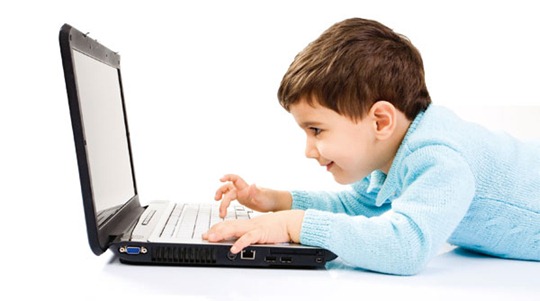 Субкультуры, экстремизм, секты
Молодежные депрессивные  субкультуры являются крайне  коварной и опасной ловушкой на пути становления личности. Особую опасность они представляют для подростков.
	В  переходном периоде жизни подросток ищет способ самовыражения,  свое место в обществе. Он остро нуждается в ощущении своей независимости и самостоятельности. Ему очень, очень тяжело с этим справиться.
Все без исключения депрессивные  субкультуры эксплуатируют эти стремления и проблемы,  эту естественную  энергию подростка.
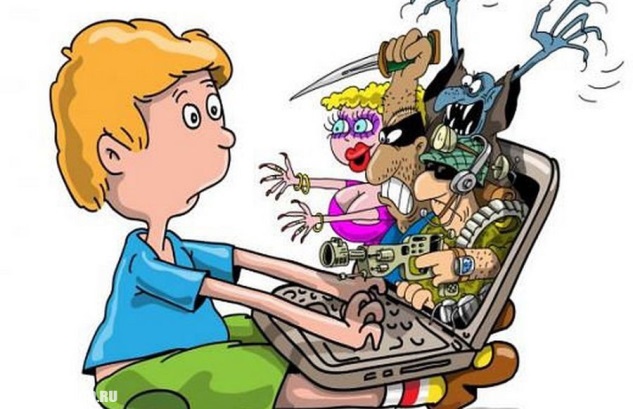 Социальные сети, сайты знакомств и Интернет-общение
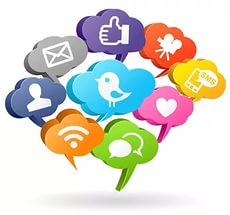 Социальные   сети   сегодня   —  самые   популярные  Интернет-ресурсы
«Вконтакте насчитывает около  160 миллионов  пользователей по странам СНГ и зарубежья, крупнейшая в мире сеть «Facebook» насчитывает более одного миллиарда пользователей по всему миру. В России очень популярна сеть «Одноклассники» (более 100 миллионов пользователей). Отсутствие странички в социальной сети уже, скорее,  исключение.
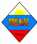 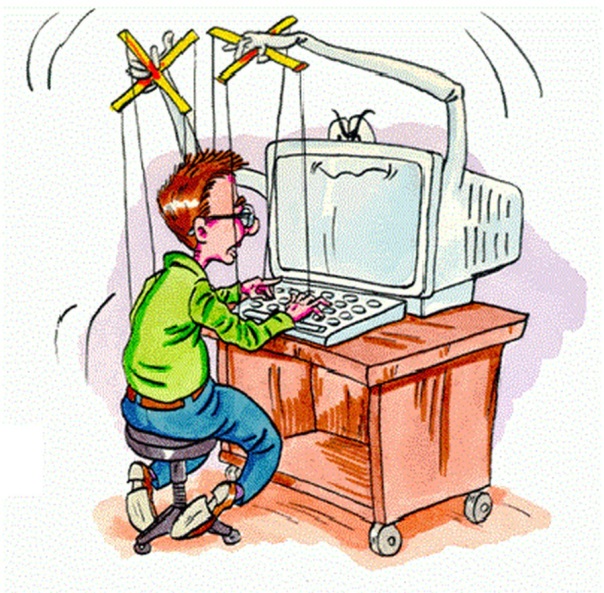 Особенности онлайн-общения
При онлайн-общение совсем другие нормы и правила  поведения, другие этические стандарты.
Можно  выделить два вида онлайн-коммуникаций:
Первый  вид — это связь со знакомым человеком. В таком  случае Интернет — всего лишь средство связи  и не более  того.  Инструмент, такой  же,  как уже  привычный телефон. Опасность тут возникает лишь тогда, когда виртуальное общение с другом вытесняет живое.
Второй вид — это общение с неизвестными людьми. На форумах, в сообществах,  социальных сетях происходит общение именно с неизвестными людьми, обычно случайными. И вот этот вид общения идет по совершенно иным правилам.
Хамство,  чванство,  постоянные оскорбления, неуважение к остальным участникам дискуссии — все это абсолютно «нормально» для онлайн-общения.
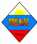 По  данным  исследования «Дети  России  онлайн», половина  российских  детей постоянно знакомится в Интернете с новыми людьми.
40 % признаются, что  встречались с Интернет-знакомыми в жизни. Получается, каждый  третий ребенок  — из Интернет-пользователей.
Среди этих Интернет-знакомых может оказаться кто угодно. От сверстника, имеющего схожие увлечения, до педофила. Доверчивостью ребенка вполне может  воспользоваться мошенник.
Знакомства
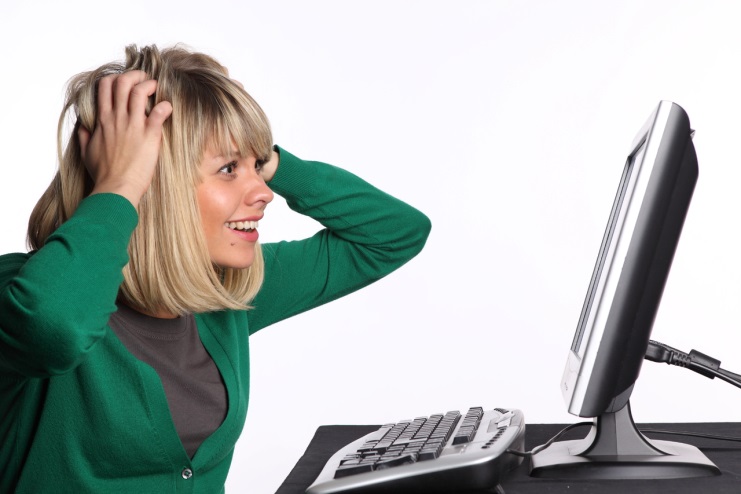 Личные данные
Очень многие дети выкладывают  в свободный доступ свои личные данные: телефон, номер  школы, адрес  проживания, места,  где он любит бывать, секции, которые посещает,  и т. д. В огромном  количестве  выкладываются личные фотографии.
	Этим вполне могут воспользоваться злоумышленники. Самый простой вариант — телефонные мошенники.
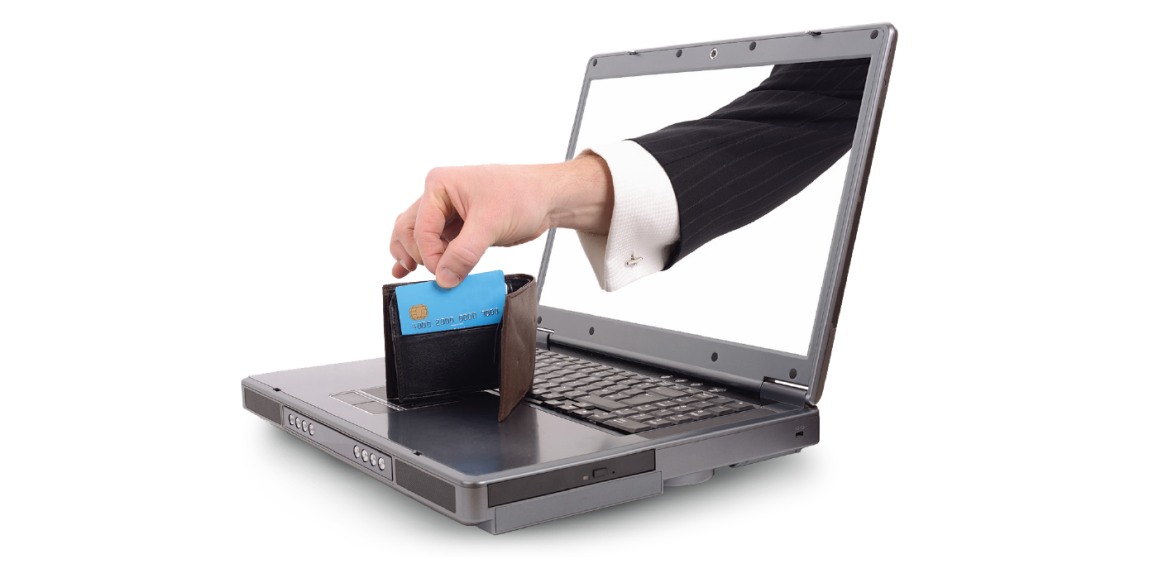 Мультимедиа
Ни для кого не секрет,  что в Интернете много фильмов  и музыки. Новый жанр  — авторские передачи  на YouTube и других видео-хостингах.  Весь вопрос  заключается в качестве  этого  видео-контента. Как и всё в Интернете, здесь всё перемешано: на YouTube можно найти замечательные лекции или познавательные передачи, а можно встретить просто мерзость.
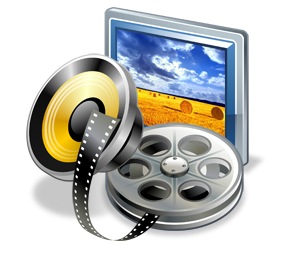 Онлайн-игры, игромания
Онлайн-игры действительно  увлекательны, их разработчики сделали  все, чтобы пользователь  как  можно  дольше оставался в игре. Бесконечное развитие персонажа, сильная социальная составляющая (в онлайн-игры просто невозможно играть  одному),  яркая  боевая  система  — все это  стандарт для онлайн-игр
Многие дети пропускают школу, забывают поесть, не спят, проводя время за игрой. А это уже прямая  угроза  психике.
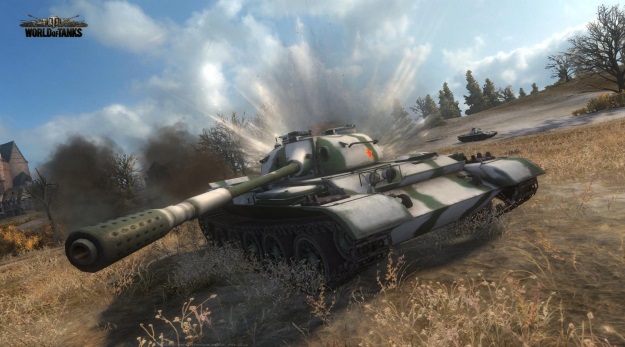 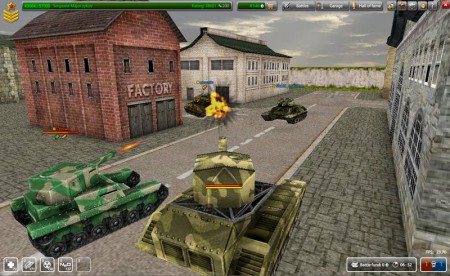 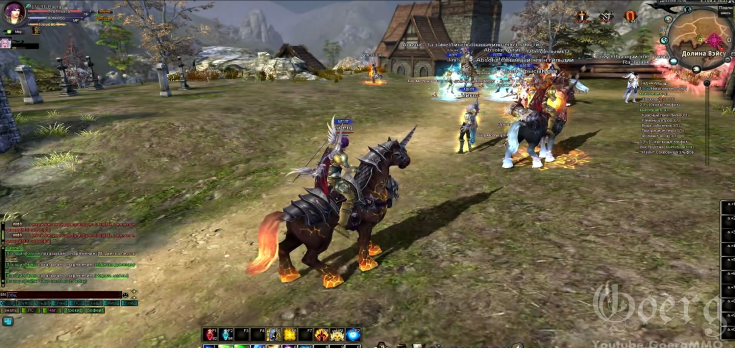 Требования к организации режима работы с ВДТ или ПЭВМ учащихся средних специальных учебных заведений
9.4.1. Для учащихся X - XI классов по основам информатики и вычислительной техники должно быть не более 2 уроков в неделю, а для остальных классов - 1 урока в неделю с использованием ВДТ и ПЭВМ.
9.4.2. Непрерывная длительность занятий непосредственно с ВДТ или ПЭВМ не должна превышать: - для учащихся I классов (6 лет) - 10 минут; - для учащихся II - V классов - 15 минут; - для учащихся VI - VII классов - 20 минут; - для учащихся VIII - IX классов -25 минут; - для учащихся X - XI классов на первом часу учебных занятий 30 минут, на втором - 20 минут;
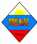 СанПиН 2.2.2.542-96
Перволого - интегрированная творческая среда на базе языка Лого для начального школьного и внешкольного образования.
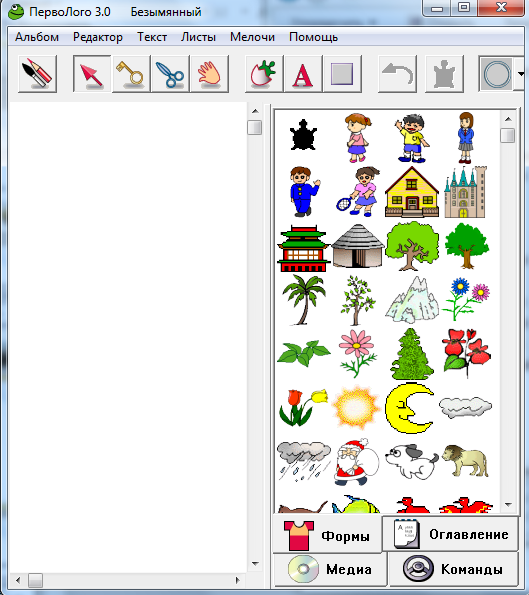 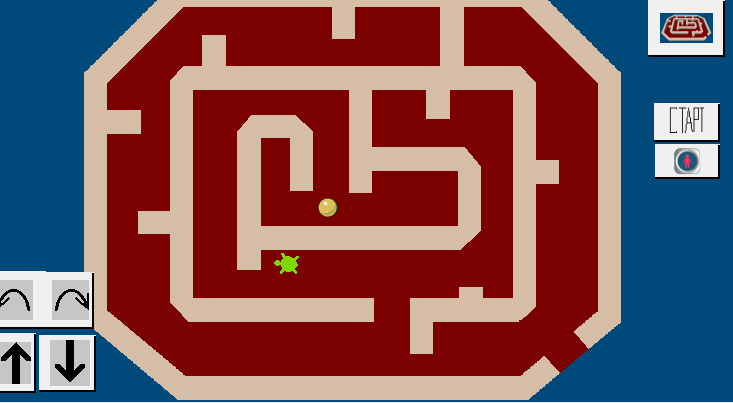 Доберись до цели, в лабиринте
 управляя Роботом чертёжником
Среда разработки Small Basic
Язык программирования Small Basic предназначен для того, чтобы сделать обучение программированию предельно простым и доступным занятием для новичков,  которое также может приносить удовольствие.  Язык Small Basic разрабатывался с намерением снести барьер сложности и  проложить дорогу в удивительный мир компьютерного программирования.
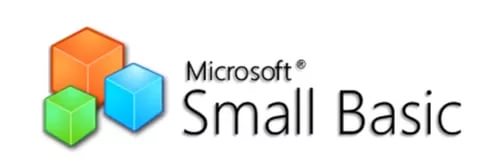 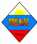 Пример программы на языке программирования Small Basic, делим число на два до тех пор, пока значение результата больше 1.
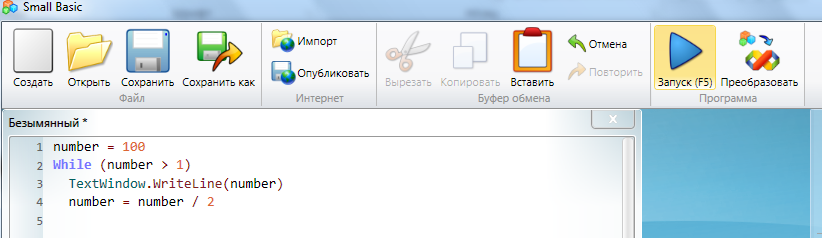 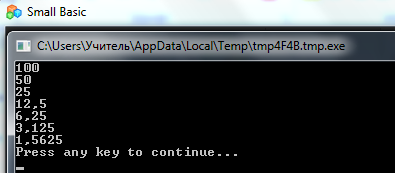 В вышеприведенной программе используются два цикла For..EndFor, один внутри другого. Чертёжник рисует
окружности с небольшим смещением.
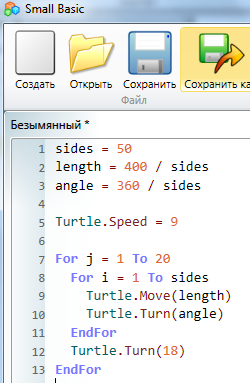 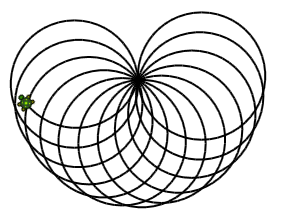 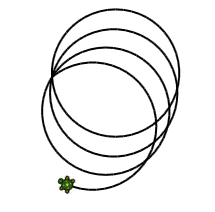 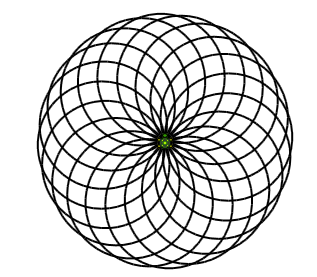 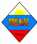 Интерпретатор QBasic
QBASIC, конечно, может вполне использоваться для обучения и написания небольших программ, но не для сколь-нибудь серьезной работы.
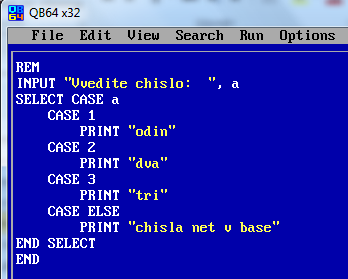 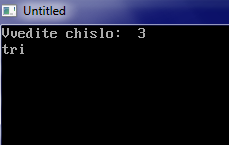 Работа программы
Visual basic
Public Class Form1
Dim D As Double
Private Sub Button1_Click(…) Handles Button1.Click
If (TextBox1.Text) = 0 Then
Label10.Text = ("уравнение не квадратное")
Else
D = (TextBox3.Text) * (TextBox3.Text) – 
4 * (TextBox1.Text) * (TextBox4.Text)
End If
If D < 0 Then
Label10.Text = ("нет решений")
Label8.Text = ("-")
Label9.Text = ("-")
End If
If D = 0 Then
Label8.Text = (-(TextBox3.Text)) / (2 * (TextBox1.Text))
Label9.Text = ("-")
Label10.Text = "один корень"
Else
D = Math.Sqrt(D)
Label8.Text = (-(TextBox3.Text) + D) / (2 * (TextBox1.Text))
Label9.Text = (-(TextBox3.Text) - D) / (2 * (TextBox1.Text))
End If
End Sub
End Class
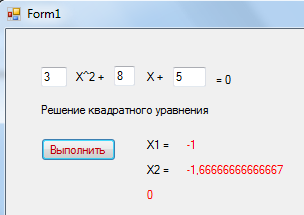 Среде обучения программирования Dev C++
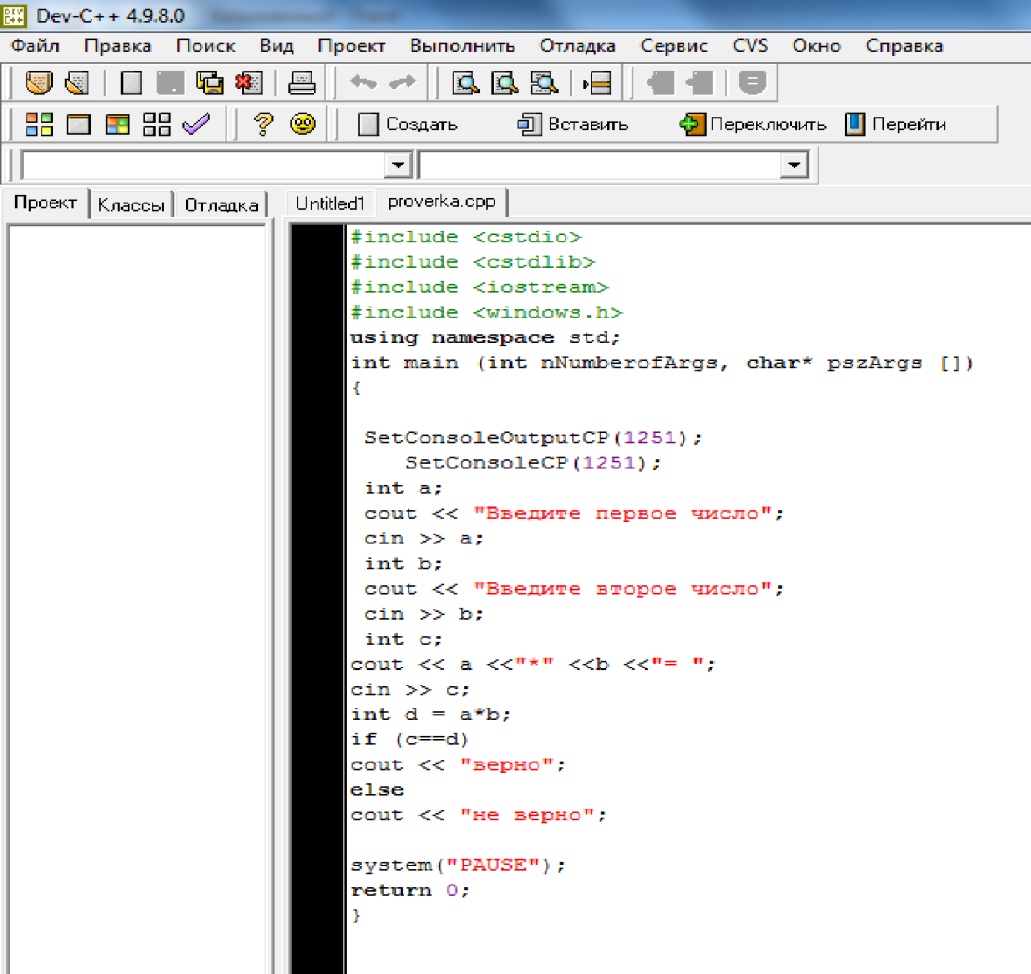 Создание программы 
«определение верного ответа» на 
языке объектно – Ориентированного
 программирования C++
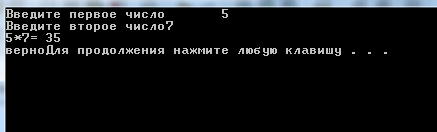 Работа программы, после
компилирования
Исходный текст программы на С++
Язык гипертекстовой разметки html
<html>
<head>
<title> Это моя первая страничка! </title>
</head>
<body>
Ура!!!! Я создал свою первую страницу на html!!!
</body>
</html>
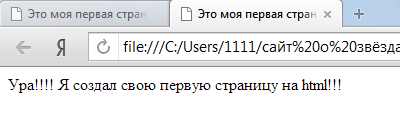